DRUGS USED IN HYPOTHYROIDISM
Prof. Abdulrahman 
Almotrefi
Prof. Yieldez
Bassiouni
1
Learning objectives

By the end of this lecture, students should be able to: 
-  describe different classes of drugs used in hypothyroidism and their mechanism of action

- understand their pharmacological effects, 
clinical uses and adverse effects.

recognize treatment of special cases of 
hypothyroidism such as myxedema coma
Hypothyroidism


Thyroid gland does not produce enough hormones

 may be congenital, primary or secondary 

Congenital: in children, hypothyroidism leads to delay in growth (dwarfism),and intellectual development  (cretinism)


 People who are most at risk include those over age 
    50 & mainly in  females

Prevalence is 14/1000 females and 1/1000 males

 Diagnosed by low plasma levels of T3 & T4 and TSH
3
Primary hypothyroidism

 Inadequate function of the gland itself - causes
Iodine deficiency is the most common cause of primary hypothyroidism and endemic goiter worldwide
Autoimmune: Hashimoto’s thyroiditis
Radioactive iodine treatment of hyperthyroidism
Post thyroidectomy 
Anti-thyroid drugs (CMZ , PTU)
Other drugs (lithium,  amiodarone)
Sub-acute thyroiditis
Thyroid carcinoma
4
[Speaker Notes: Amiodarone, a class III anti-arrhythmic drug, extremely effective antiarrhythmic drug. However, amiodarone is associated with a number of side effects, including thyroid dysfunction (both hypo- and hyperthyroidism), which is due to amiodarone's high iodine content and its direct toxic effect on the thyroid. 
Amiodarone contains two iodine atoms. It is estimated that amiodarone metabolism in the liver releases approximately 3 mg of inorganic iodine into the systemic circulation per 100 mg of amiodarone ingested. Amiodarone is very lipophilic and is concentrated in adipose tissue, cardiac and skeletal muscle, and the thyroid.]
Secondary hypothyroidism-causes


-  Hypothalamic disease

Pituitary disease
5
Early Manifestations of Hypothyroidism

Fatigue and lack of energy
Cold intolerance
Constipation
Weakness
Muscle or joint pain
Paleness
Thin, brittle hair and fingernails
6
Late Manifestations of Hypothyroidism

Decreased sense of taste and smell
Dry flaky skin
Hoarseness
Menstrual disorders
Puffy face, hands, and feet
Thinning of eyebrows
7
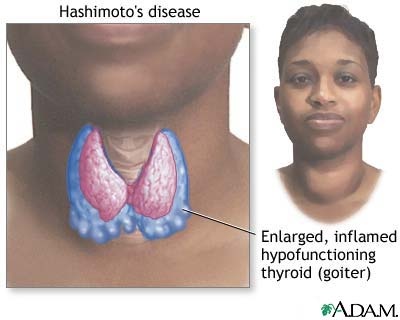 8
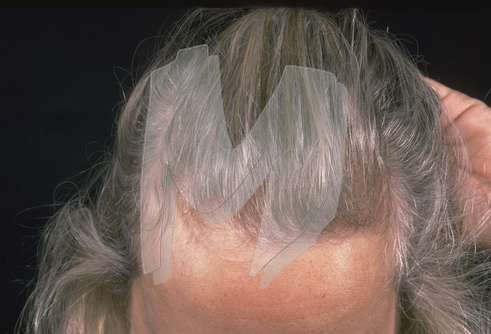 9
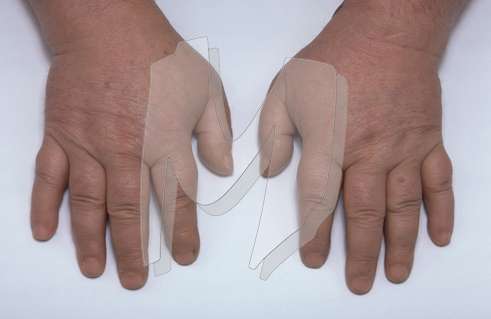 10
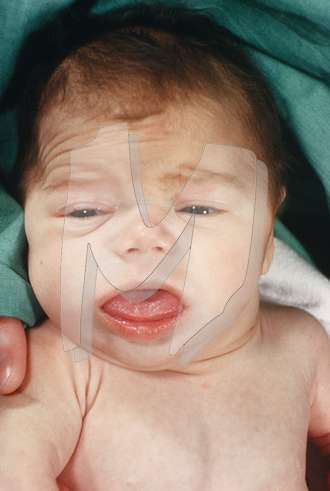 11
Treatment of Hypothyroidism
Replacement therapy with synthetic thyroid hormone preparations :
LEVOTHYROXINE  (T4)
LIOTHYRONINE  (T3) 
LIOTRIX
12
Thyroid preparations

LEVOTHYROXINE:  (T4)

A synthetic form of the thyroxine (T4) , is the drug  of choice for replacement therapy

Stable and has a long half life  ( 7 days) 

Administered once daily. 

Restore normal thyroid levels within 2-3 weeks

Absorption is increased when hormone is given on empty stomach
13
Thyroid preparations

LEVOTHYROXINE:  (T4)

Oral preparations available from 0.025 to 0.3 mg tablets
 
Parenteral preparation  200-500µg

In old patients and in patients with cardiac problems , treatment is started with reduced dosage.

Levothyroxine is given in a dose of 12.5 – 25 µg/day for two weeks and then increased every two weeks.
14
Clinical uses 

Hypothyroidism, regardless of etiology 
including :
  Congenital
  Hashimoto thyroiditis
  Pregnancy
15
Metabolism of thyroid hormones

Major pathway of thyroid hormone metabolism is through sequential deiodination
80% of circulating T3 is derived from peripheral T4 by monodeiodination
The liver is the major site of degradation for both T4 and T3
80% of the daily dose of T4 is deiodinated to yield equal amounts of T3 and rT3 (reverse T3 ,which is inactive)
16
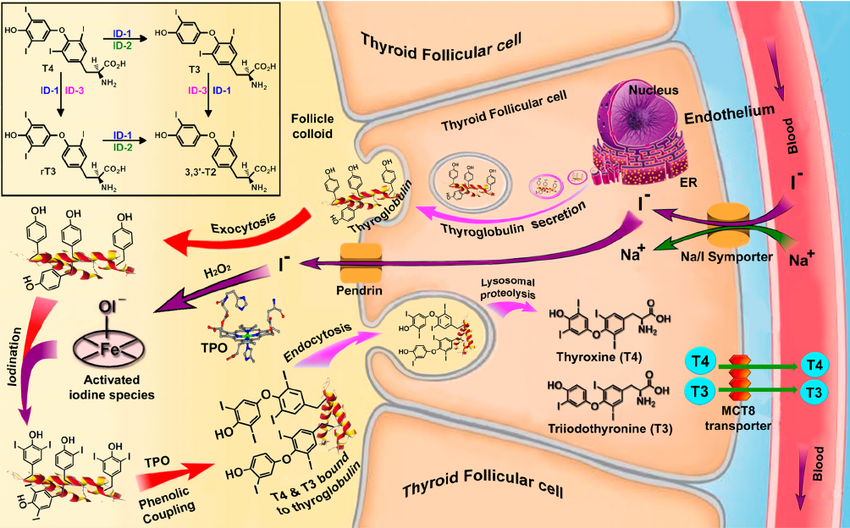 Mechanism of Action 


Inhibit synthesis of thyroid hormones by inhibiting the peroxidase enzyme that catalyzes the iodination of tyrosine residues


-  Propylthiouracil ( but not methimazole )
   blocks the conversion of T4 to T3 in  
   peripheral tissues
17
ADVERSE EFFECTS OF OVER DOSE

CHILDREN : 
-  restlessness , insomnia
accelerated bone maturation

ADULTS :
-   cardiac arrhythmias (Tachycardia, atrial fib.) 
tremor , restlessness ,headache
heat intolerance 
muscle pain 
-  change in appetite, weight loss
18
Thyroid preparations

LIOTHYRONINE (T3) :

More potent (3-4 times) and rapid onset of action than levothyroxine
  
has a short half life - not recommended for routine replacement therapy ( requires multiple daily doses)

should be avoided in cardiac patients

oral preparation available are 5-50µg tablets

-  parenteral use 10µg/ml
19
Pharmacokinetic of Thyroid Hormones
20
Thyroid preparations

LIOTRIX :

Combination of synthetic T4 & T3  in a ratio 4:1 that attempt to mimic the natural hormonal secretion

 The major limitations to this product are high cost and lack of therapeutic rationale because 35% of T4 is peripherally converted to T3
21
MYXEDEMA COMA

Life –threatening  hypothyroidism 

The treatment of choice is loading dose of levothyroxine intravenously 300-400µg initially followed by 50µg daily.

I.V.  liothyronine for rapid response but it may provoke  cardiotoxicity

I.V.  hydrocortisone  may be used in case of adrenal and pituitary insufficiency.
22
HYPOTHROIDSM  AND PREGNANCY

In pregnant hypothyroid patient 20-30 % increase in thyroxine is required because of :

 -  elevated maternal thyroxine binding  
    globulin (TBG) induced by estrogen 

-  early development of fetal brain which depends 
   on maternal thyroxine
23